CLASS 8   SCIENCEFORCE AND PRESSURE –MODULE 4 ON LIQUID PRESSURE                          Mrs.Geeta Gupta                                         A.E.C.S.-1,Mumbai
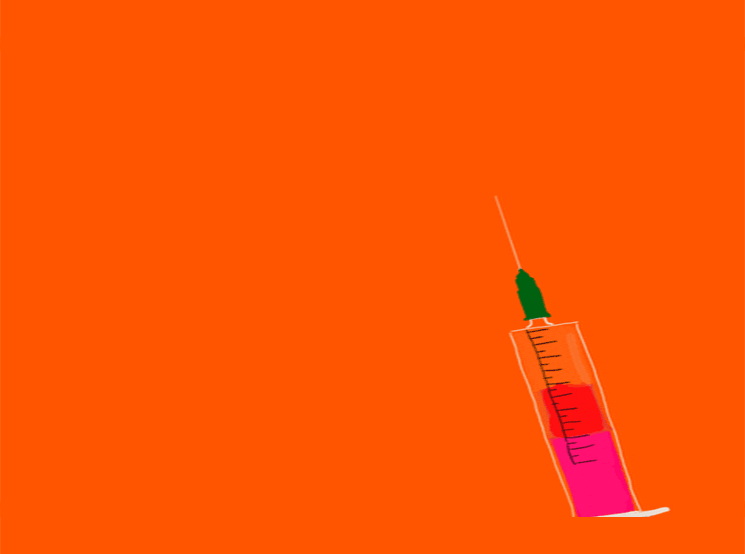 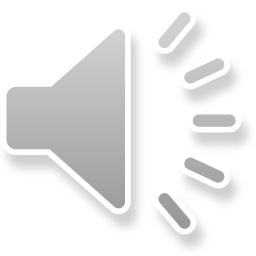 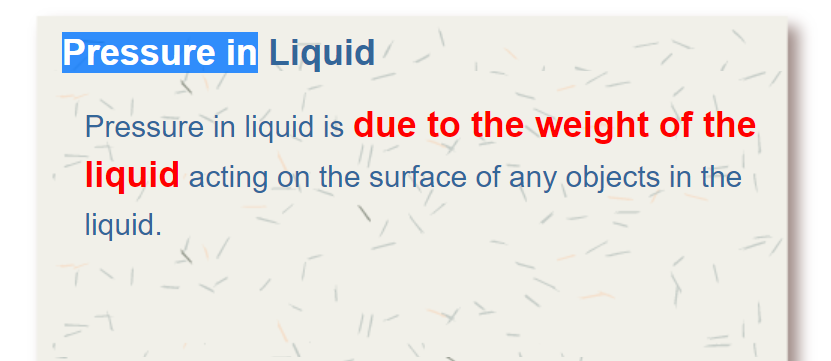 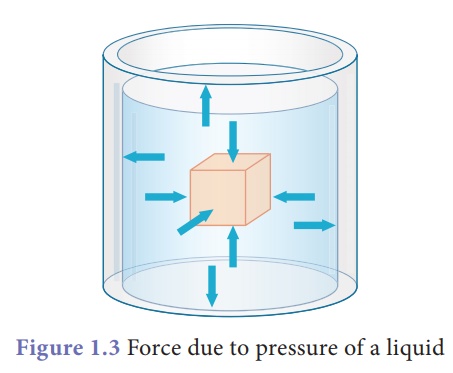 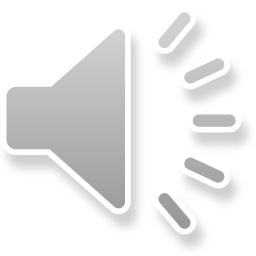 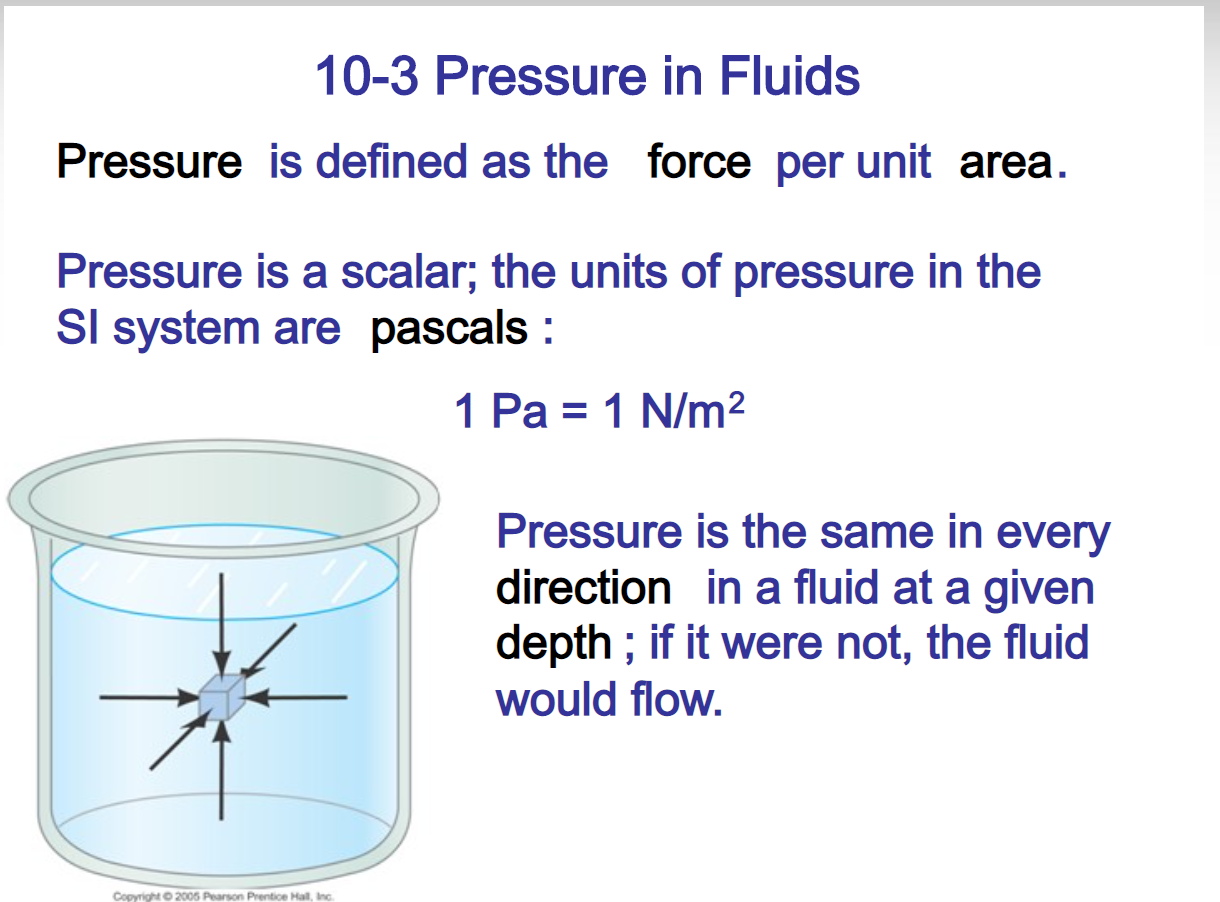 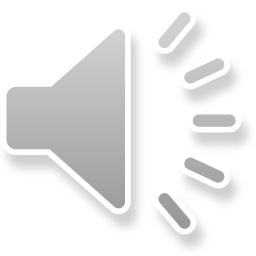 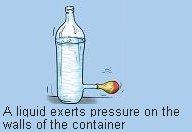 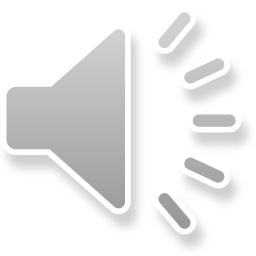 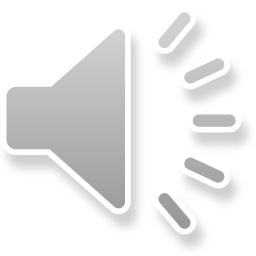 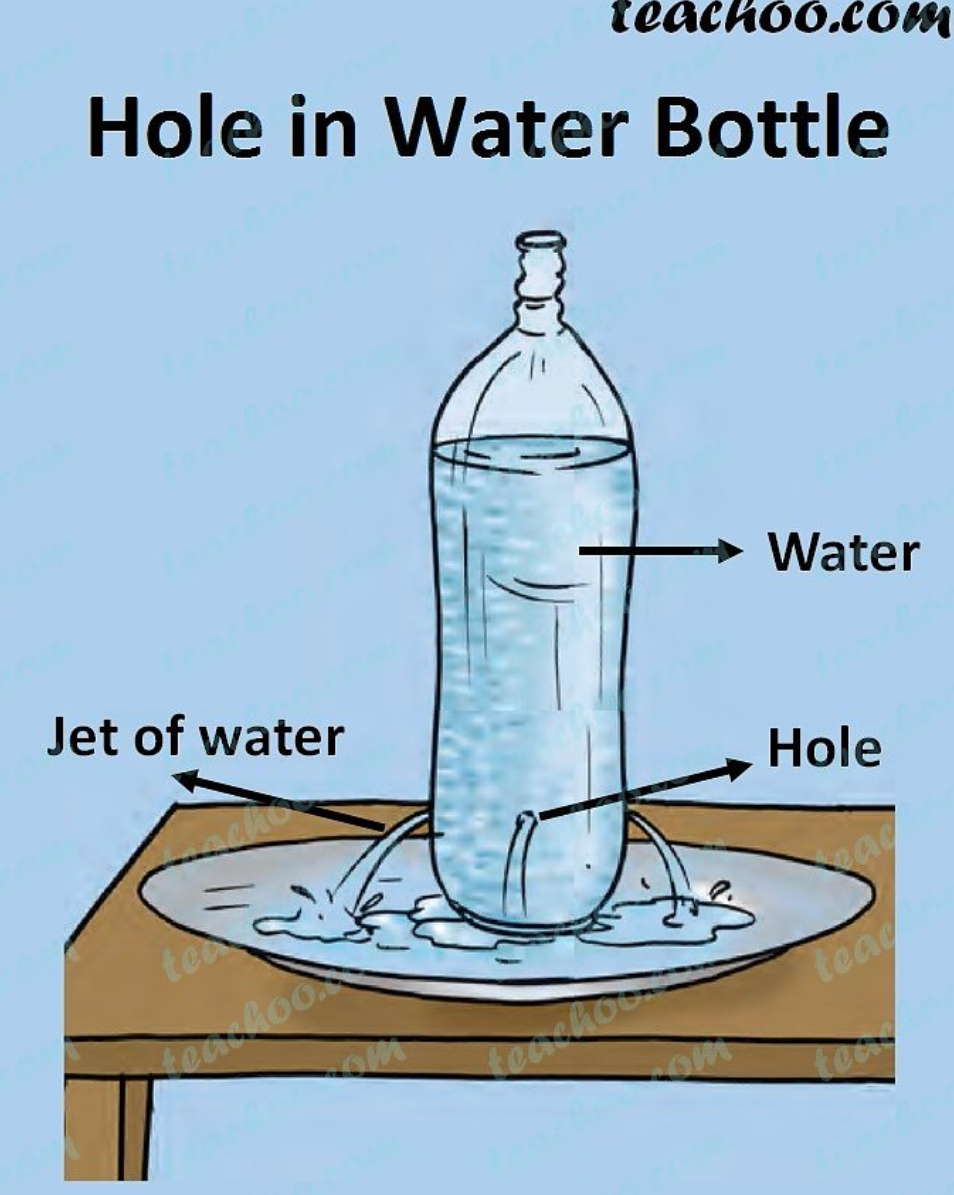 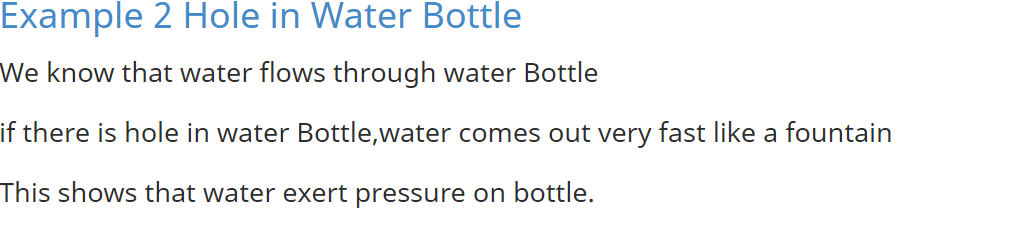 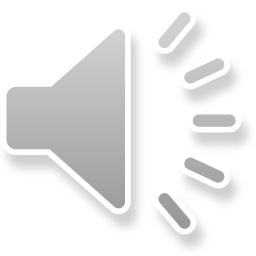 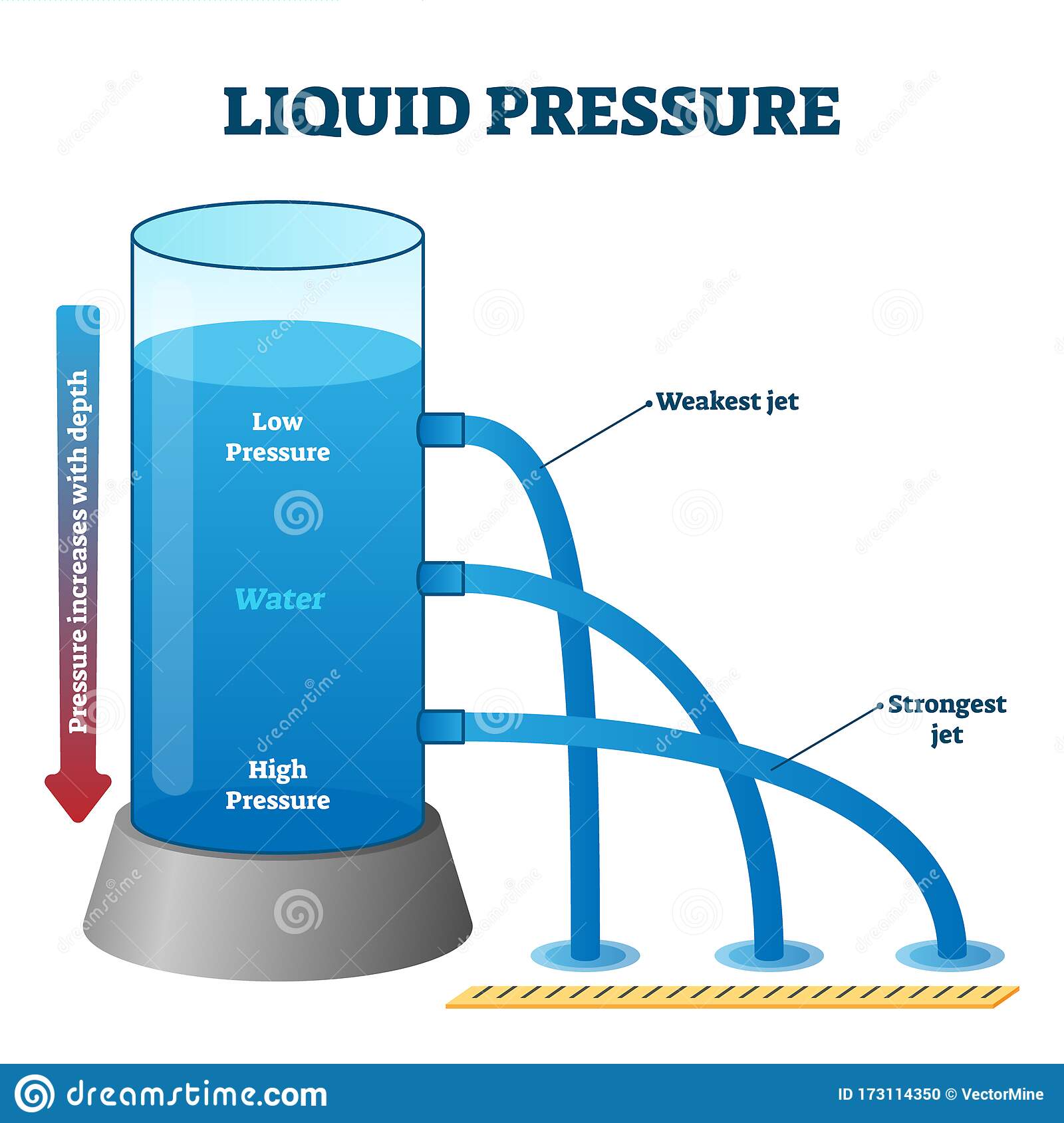 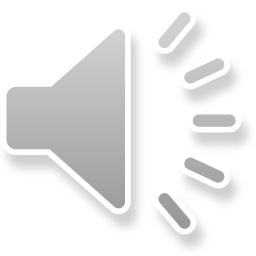 CHARACTERISTICS OF LIQUID PRESSURE
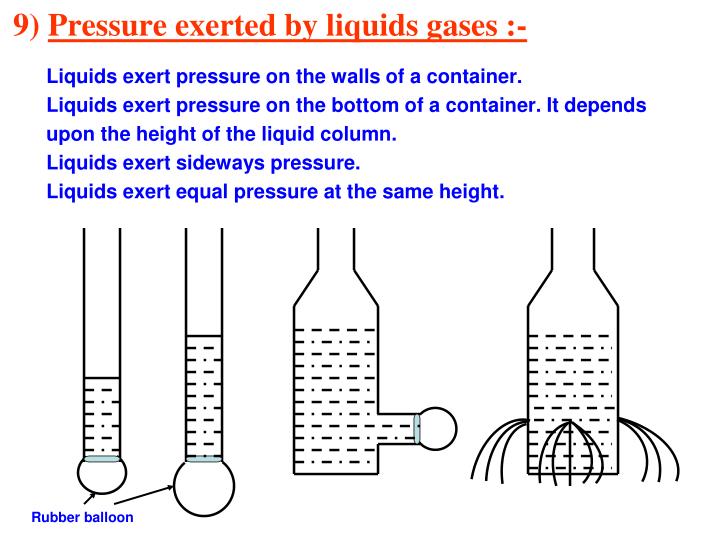 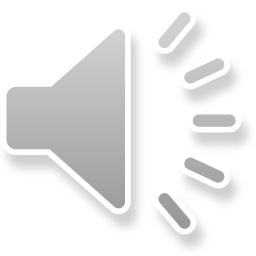 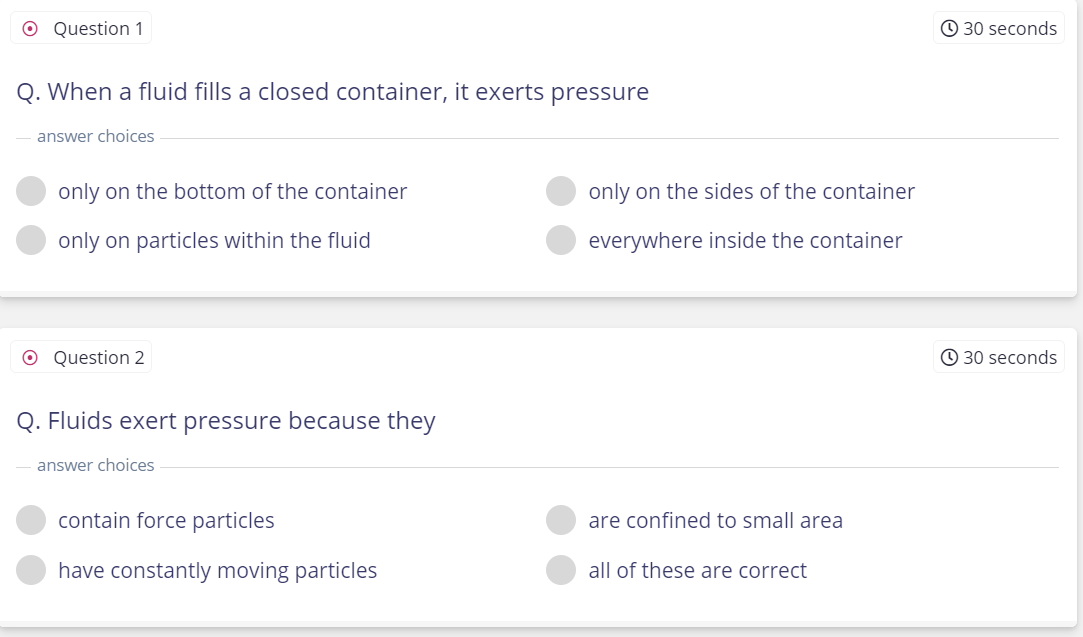 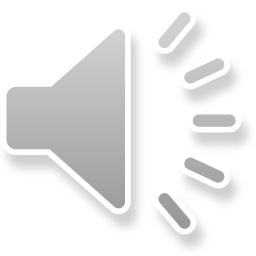 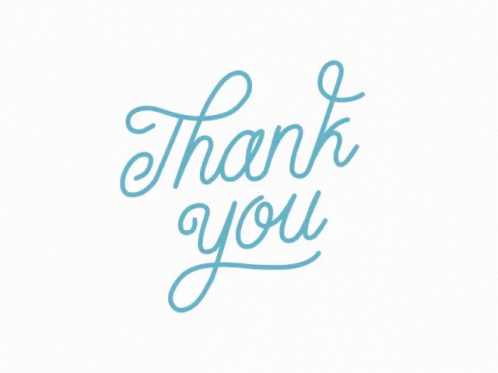